Lekce 1Phishing
Porozumění taktikám kyberzločinců a jak zůstat v bezpečí
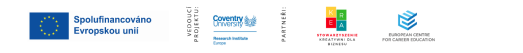 Typy hrozeb
Phishing - Podvodné phishingové pokusy kyberzločinců
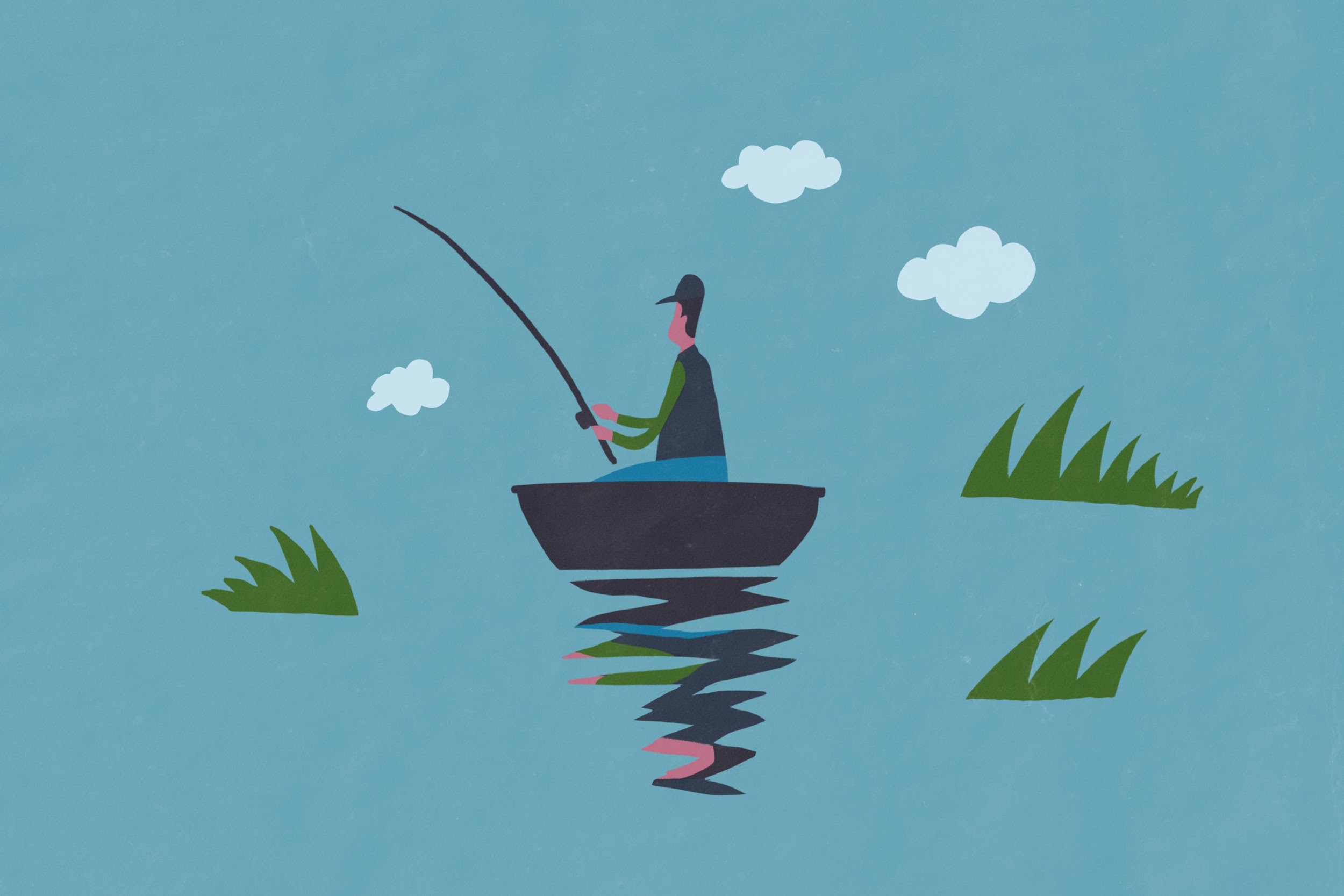 Typy hrozeb
Sociální inženýrstvímanipulace
vyvolávání strachu
potřeba rychlé akce
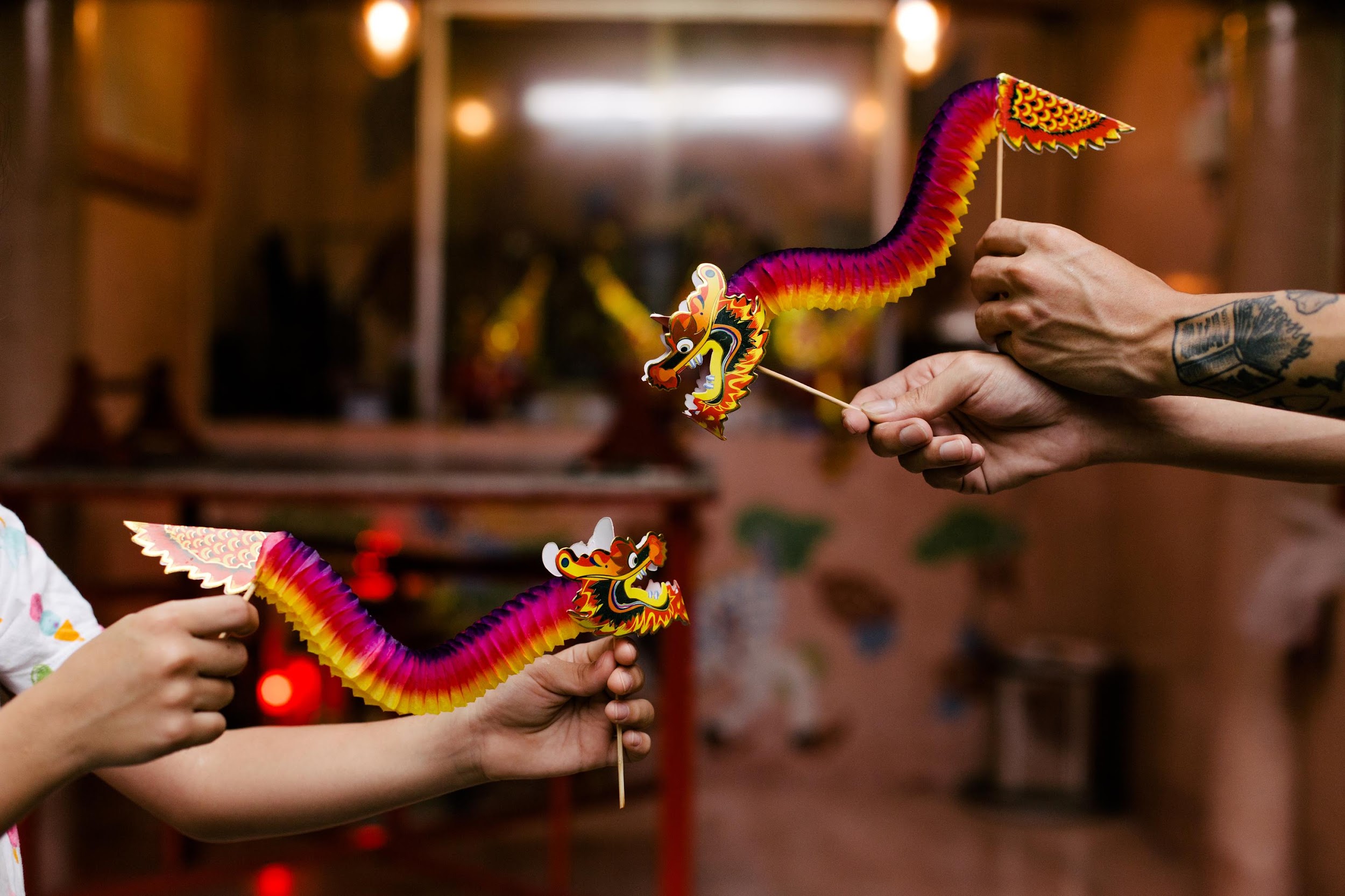 Rozpoznání phishingu
Rozdělení třídy do 3-4 skupin. Každá skupina obdrží sadu e-mailů (reálných i falešných) a stránek/kampaní.

Úkol pro skupiny: Posoudit, které zprávy mohou být phishingové pokusy.

Čas na analýzu: 5 minut

Prezentace výsledků: Každá skupina prezentuje své závěry (2 minuty na skupinu).
List 1
Kritéria 04
Kritéria 03
Kritéria 02
Kritéria 01
Kritéria pro rozpoznání phishingu
Úkol pro skupiny: 
Přehodnoťte zprávy, které mohou být pokusy o phishing, na základě následujících kritérií:
Shoda e-mailové adresy odesílatele.
Jazyková správnost a použití zdvořilostních forem.
Posouzení, zda je student přirozeným příjemcem zprávy.
Zda zpráva vybízí k: otevření odkazu, přílohy, poskytnutí důvěrných informací.
Buďte ostražití – Na co si dát pozor
Návnada, přirozená zvědavost
Je páteční večer a prohlížíte si e-maily. Jedna zpráva od Dropboxu upoutá vaši pozornost: „Sdílený soubor: ProjectX_Financial_Report_Q2.xlsx'“. Pracujete na projektu a zpráva měla přijít později. Kliknete na odkaz, abyste soubor zkontrolovali... a dostanete víc, než jste čekali.
https://www.wizer-training.com/blog/email-phishing-template-june-2024
Buďte ostražití – Na co si dát pozor
Doručení
Čekáte na balíček od Amazonu. Najednou dostanete e-mail, že jej nemohli doručit kvůli problému s adresou. Zpanikaříte a rychle kliknete na odkaz, abyste údaje aktualizovali, aniž byste si uvědomili, že jde o phishingový podvod.
https://www.wizer-training.com/blog/email-phishing-template-june-2024
Buďte ostražití – Na co si dát pozor
Gratulujeme vyhráli jste!
Procházíte svou e-mailovou schránku, když najednou narazíte na barevný e-mail. Díky známé značce vypadá zpráva důvěryhodně. „Od této společnosti? Nepamatuji si, že bych se účastnil soutěže...“
Ze zvědavosti zprávu otevřete. Gratulujeme – vyhráli jste skvělou cenu! Nadšení roste. Bez váhání kliknete na odkaz, abyste si cenu vyzvedli...
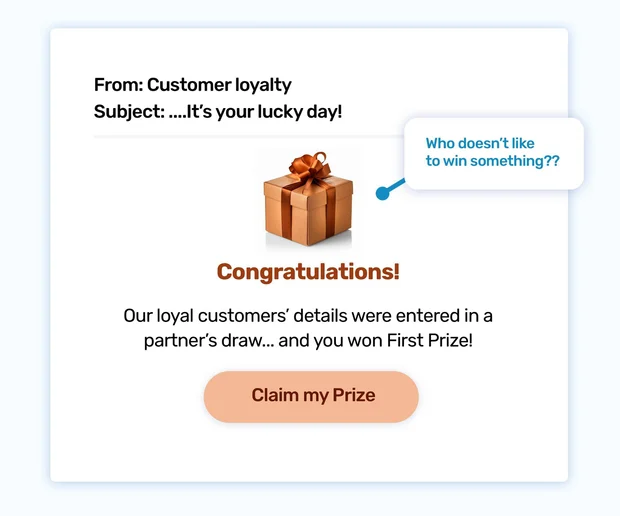 https://www.wizer-training.com/blog/email-phishing-template-july-2024
Buďte ostražití – Na co si dát pozor
Pokusy vynutit rychlou akci ("musíte to udělat hned!")
Spěcháte na dokončení projektu a používáte cloudové nástroje. Najednou obdržíte naléhavý e-mail od vašeho IT oddělení: „Musíte ihned aktualizovat rozšíření prohlížeče!“ Zpráva vás varuje, že ztratíte přístup k důležitým platformám, pokud tak neučiníte. V panice kliknete na odkaz k instalaci aktualizace, protože se bojíte, že vaše práce bude přerušena.
https://www.wizer-training.com/blog/email-phishing-template-july-2024
Buďte ostražití – Na co si dát pozor
Podivné nebo neznámé situace, strach z poplatků
Otevřete svou e-mailovou schránku a vidíte zprávu od Shopify s předmětem „Účtenka za váš poslední nákup.“ Začínáte si dělat starosti – koupili jste něco? Možná jste zapomněli na staré předplatné? Prohlížíte si e-mail a vidíte tlačítko „Zrušit objednávku“. Uklidníte se s myšlenkou, že můžete zastavit platbu. Bez přemýšlení kliknete...
https://www.wizer-training.com/blog/email-phishing-template-july-2024
Buďte ostražití – Na co si dát pozor
Neobvyklé jméno odesílatele, které nesedí...
Dostanete e-mail od kolegy s dotazem: „Nemohu otevřít dokument, který jste vytvořil/a, udělte mi přístupová práva.“
Vypadá to nevinně, takže kliknete na odkaz, abyste pomohli. Ale najednou vás něco znepokojí – tento e-mail nemusí být legitimní.
https://www.wizer-training.com/blog/email-phishing-template-june-2024
Buďte ostražití – Na co si dát pozor
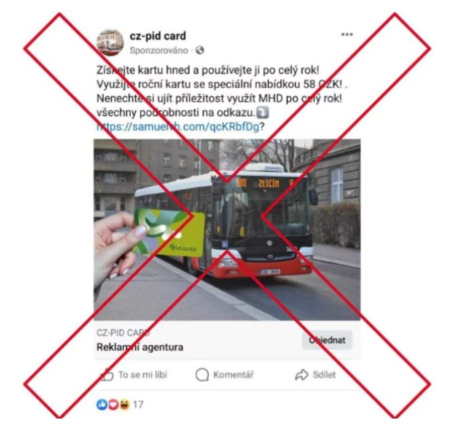 Zdroj: https://www.idnes.cz/praha/zpravy/litacka-mhd-praha-cena-jizdne-rok-facebook-odkaz-podvod.A240123_153015_praha-zpravy_vich
Buďte ostražití – Na co si dát pozor
Přílohy v nestandardních formátech (např. .exe, .zip)
Dnes máte výuku na dálku. Připravujete si oběd a vidíte, že jste obdrželi zprávu na MS Teams: „Byla vám zanechána naléhavá hlasová zpráva (31 sekund).“ Srdce vám začne rychleji bít. Naléhavé? Možná je to učitel nebo ředitel? Strach roste.
Chystáte se otevřít přílohu, ale najednou vás napadne: „Počkejte, používáme vůbec hlasové zprávy v Teams?“
https://www.wizer-training.com/blog/email-phishing-template-june-2024
SMS phishing (Smishing)
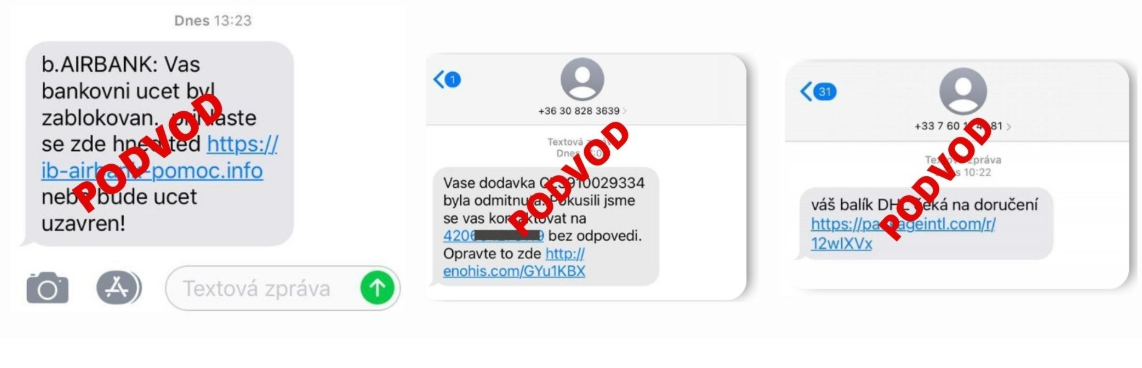 Zdroj: https://bezpecnejsi.ostrava.cz/situace/internet/phishing-utoky-pres-zpravy/
1.
Nedůvěřujte informacím, které nemůžete ověřit
Jak se bránit proti sociálnímu inženýrství?
2.
Neklikejte na odkazy z podezřelých zpráv
3.
Nesdílejte své hesla ani bankovní údaje
4.
Nejednejte pod vlivem emocí – zhluboka se nadechněte/zavřete na chvíli oči, dvakrát si to rozmyslete
1
2
3
4
5
Jak se bránit proti phishingu?
Neklikejte na odkazy v nevyžádaných zprávách
Buďte opatrní u příloh ve zprávách – mohou být nebezpečné
Nikdy nesdílejte citlivé údaje, jako jsou hesla nebo čísla karet
Vždy zkontrolujte adresy URL webových stránek, které navštěvujete
Pravidelně aktualizujte svůj prohlížeč, aby zůstal bezpečný
1.
Většina online služeb má bezpečnostní (a phishingové vyšetřovací) týmy
2.
Pokud obdržíte podezřelý e-mail, nahlaste ho jako phishing
Jak zastavit phishingové e-maily
3.
Vyhledejte název společnosti a přidejte slovo „phishing“ (např. „Report Steam Phishing“)
4.
Najdete pokyny, kam takový e-mail poslat, aby pomohl společnosti zastavit hackery
Pokud si všimnete podezřelé adresy webové stránky, nahlaste ji na Google Safe Browsing https://safebrowsing.google.com/safebrowsing/report_phish/?hl=en
5.
Telefon je také počítač
Oprávnění vs. sledování: Aplikace často žádají o přístup k vašim údajům, ale buďte opatrní, co s nimi sdílíte – mohou sledovat vaši aktivitu
Bezpečnost a dobré praktiky: Vždy udržujte svůj software aktuální, používejte zámek obrazovky a neinstalujte podezřelé aplikace
Bezpečnost dětí a teenagerů: Neklikejte na podezřelé odkazy, nesdílejte své údaje s cizími lidmi, ani ve hrách
Domácí úkol
Zkontrolujte, jaká oprávnění mají vaše aplikace, a zamyslete se, zda je skutečně všechny potřebujete.
Další informace o projektu
https://www.coventry.ac.uk/wroclaw/
https://kreatywnidlabiznesu.pl/cyber-sec-edu-check/
https://eccedu.net/
Financováno Evropskou unií. Nicméně názory a stanoviska vyjádřená v tomto projektu jsou pouze názory autora(ů) a nemusí nutně odrážet názory Evropské unie nebo Výkonné agentury pro vzdělávání a kulturu (EACEA). Evropská unie ani EACEA nemohou nést odpovědnost za tyto názory.
Všechny výsledky vyvinuté v rámci tohoto projektu jsou dostupné pod otevřenými licencemi (CC BY-NC 4.0). Mohou být používány zdarma a bez omezení. Kopírování nebo zpracování těchto materiálů v celku nebo zčásti bez souhlasu autora je zakázáno. Při použití výsledků je nutné uvést zdroj financování a autory.
PROJEKT NR 2023-2-PL01-KA210-VET-000176822
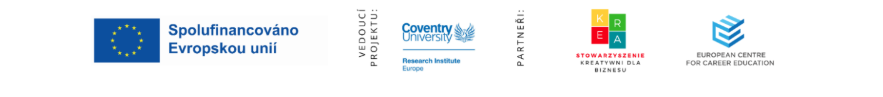